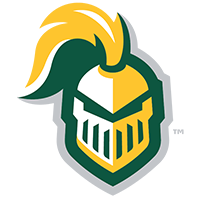 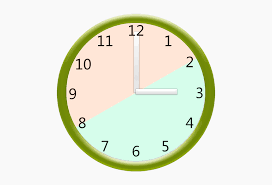 ~
~
10 Minutes On

Top 10 APA Mistakes
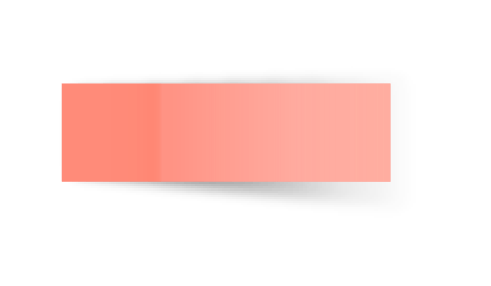 Brought to you by :



NJCU Marketing Department
Presented By:

Dr. Kathleen Rennie, Ph.D, APR, Fellow PRSA
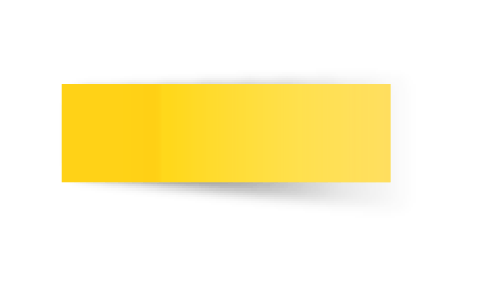 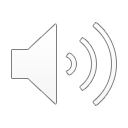 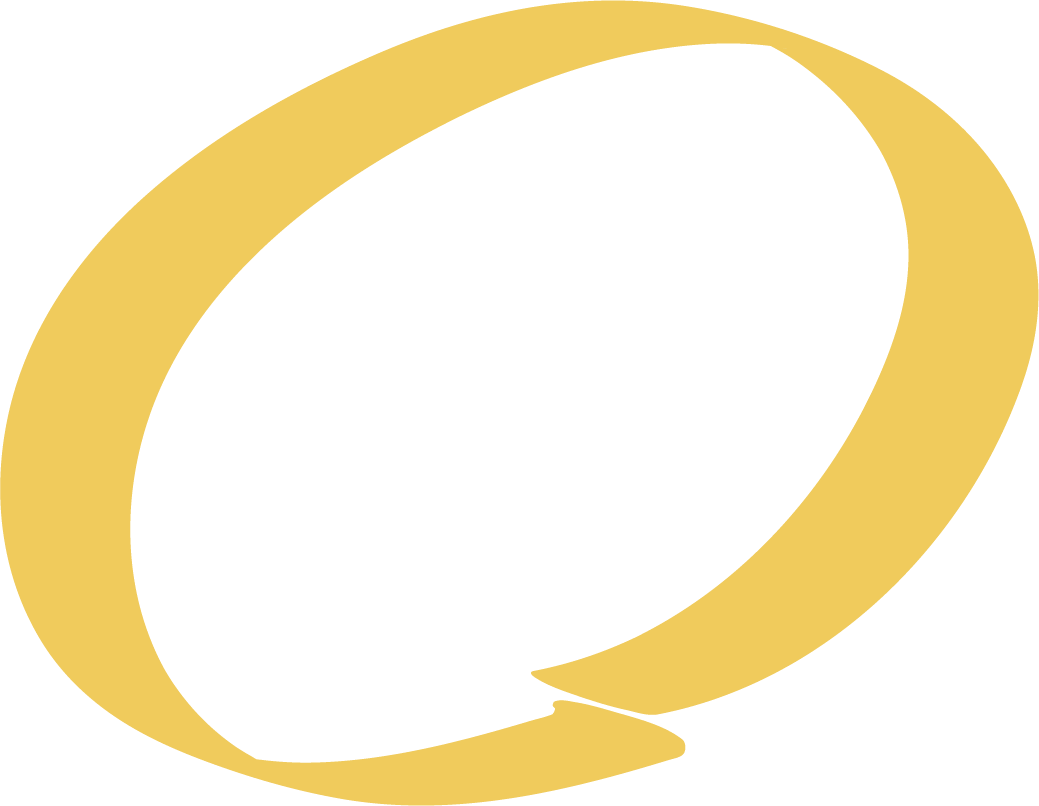 Lack of Understanding About APA
1
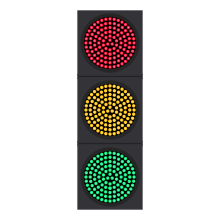 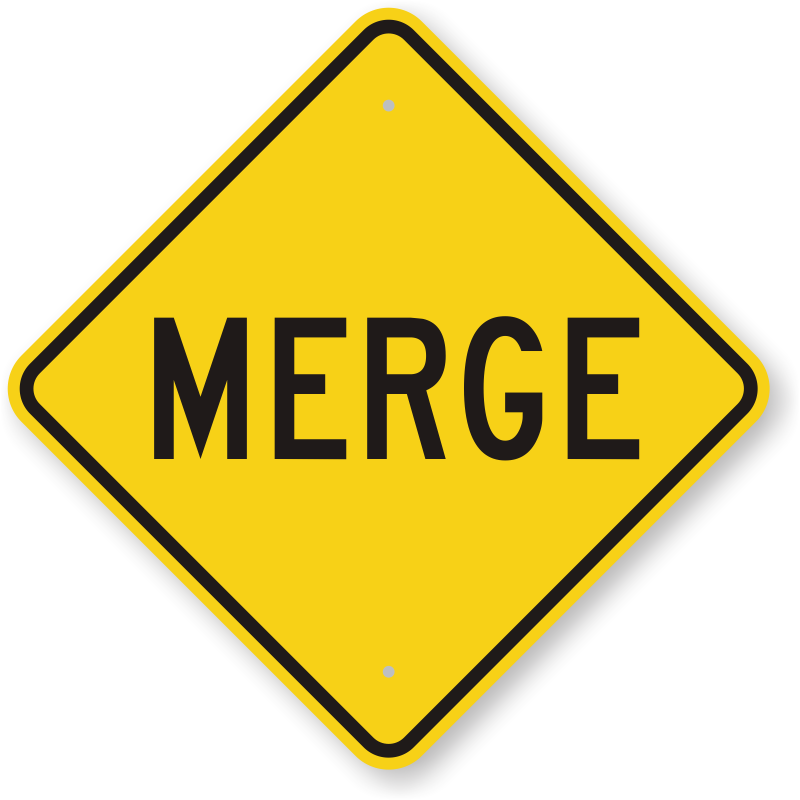 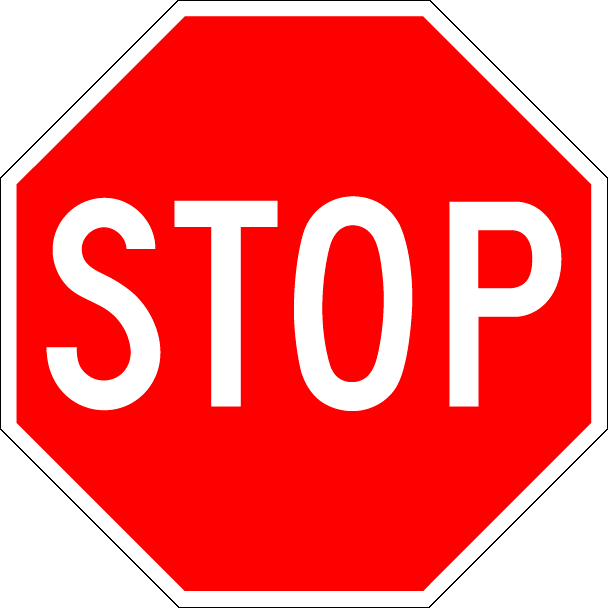 Similar to a street sign, APA provides you with directions for writing.
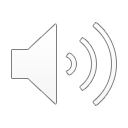 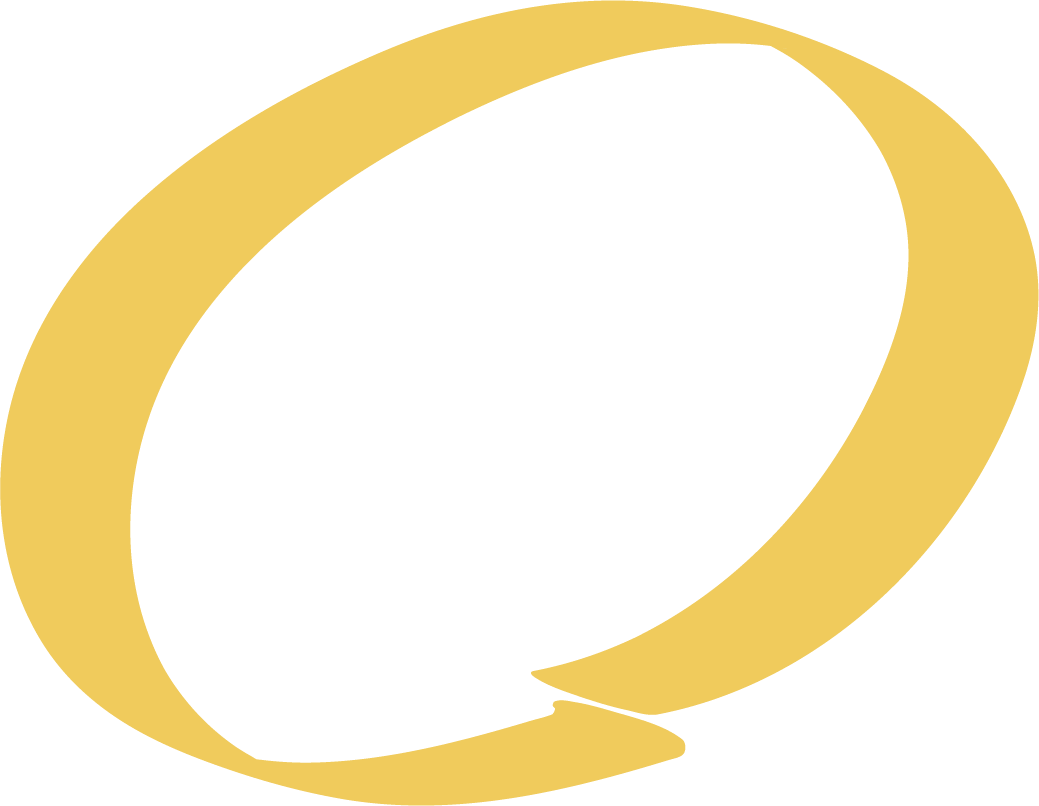 Confusion re: Direct vs. Indirect
Citations in Text
2
Direct Quotation Examples:

        	EXAMPLE 1: Kim, Morris and Swait (2008) found that “ brand loyalty can provide both consumers and companies essential benefits. For consumers, a brand toward which they feel loyal can act as a signal of achieved expectation” (p. 99).

        	EXAMPLE 2: “ Perceived value is a client’s overall evaluation about the utility of a product based on the perception of what is given and what is obtained” (Zeithaml, 1988, p. 148).

        	EXAMPLE 3: Their population size is “approximately 76.6 million, which has greatly surpassed the Baby Boomers cohort” (Spenner & Smith, 2014, Demographics, para. 11).

        	EXAMPLE from WEBSITE: “ The Marketing Department offers three concentrations in Digital Marketing, Marketing Research, and Public Relations” (www.njcu.edu/Marketing, Concentration Section, para 1).
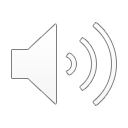 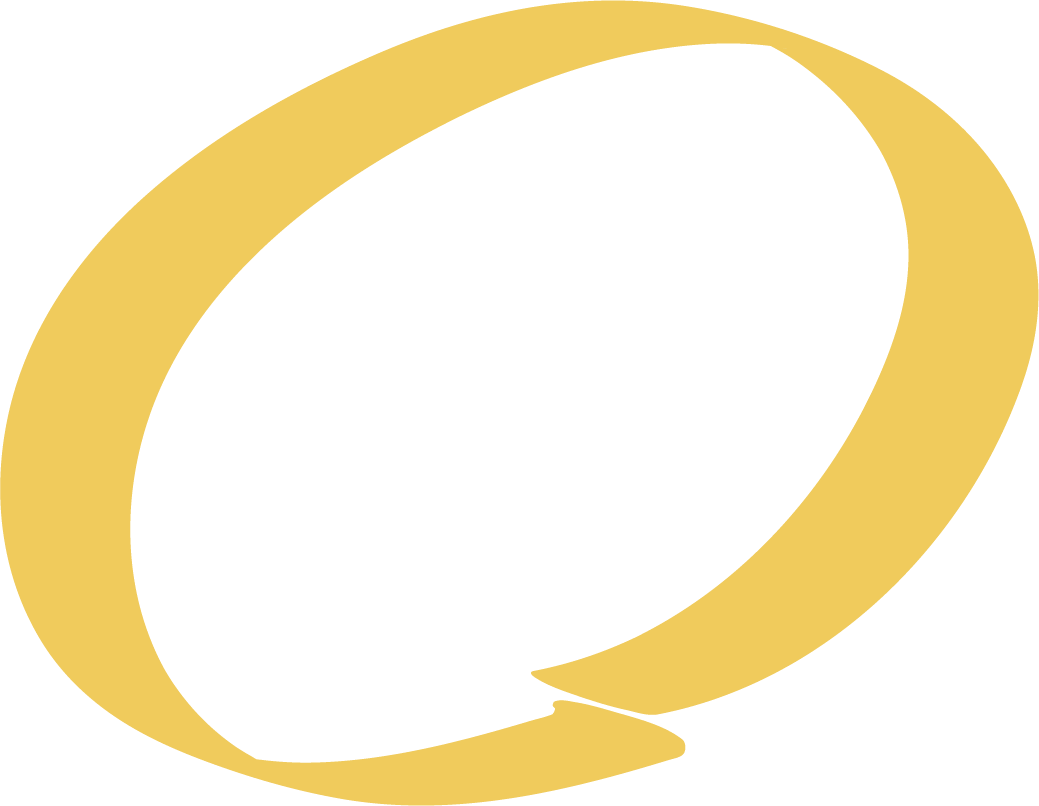 Confusion re: Direct vs. Indirect
Citations in Text (cont.)
2
Indirect (aka: Paraphrased Quotations) Examples:

        	EXAMPLE 1: Young and Faber (2000) found that highly impulsive consumers were more susceptible to external cues or triggers in the external environment than non-impulsive consumers.

        	EXAMPLE 2: According to Parsad et al. (2017), many factors play a role in the influence of impulse buying, and can be a direct result of the consumption situation.

        	EXAMPLE 3: Many factors play a role in the influence of impulse buying, and can be a direct result of the consumption situation (Parsad et al., 2017).
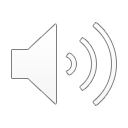 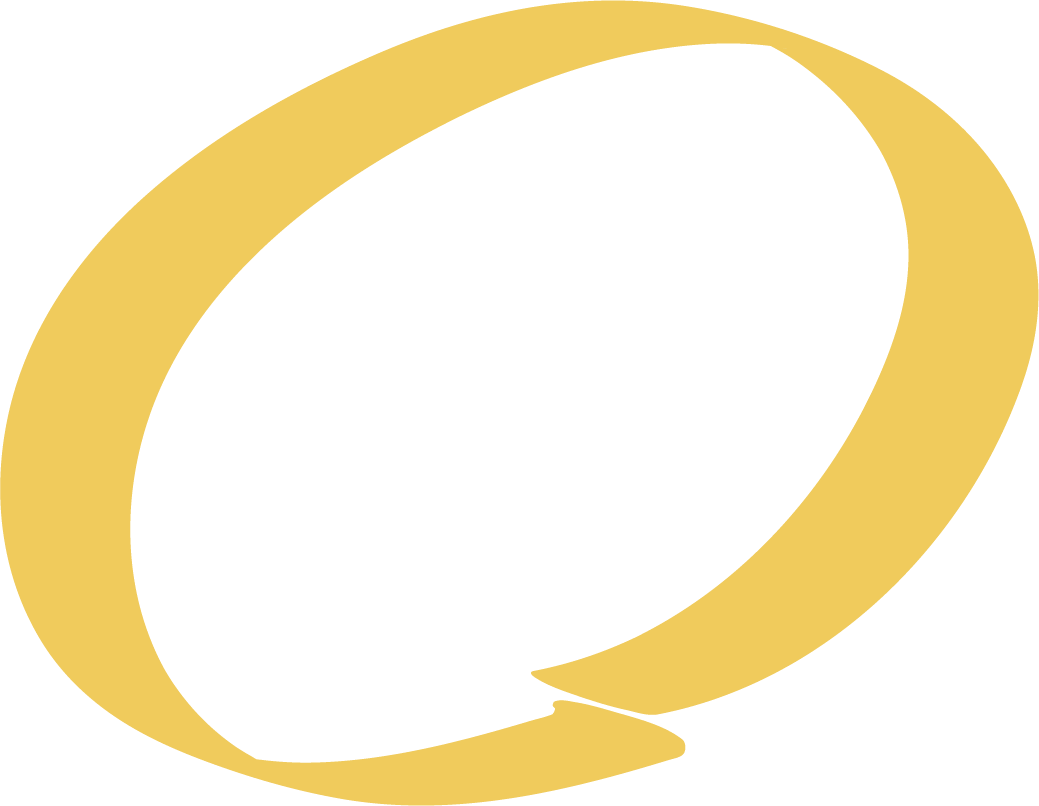 No Clue How To Paraphrase
3
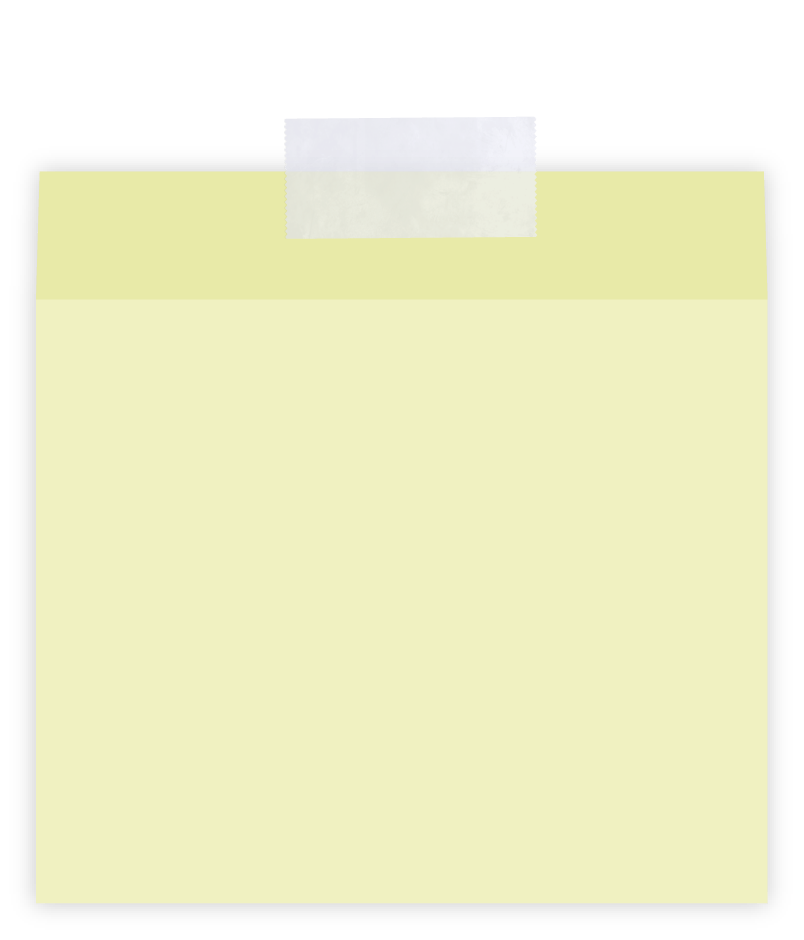 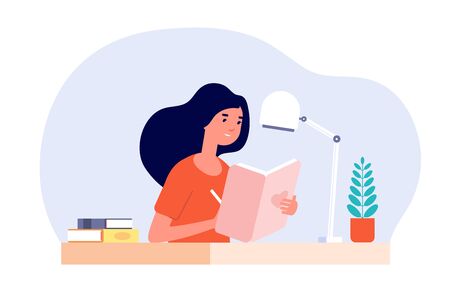 To paraphrase: to express the meaning of the writer using DIFFERENT WORDS especially to achieve greater clarity.
Credit MUST always go to the original author.
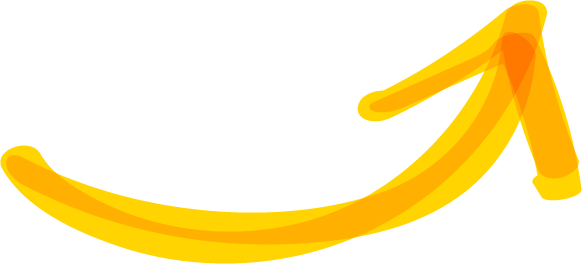 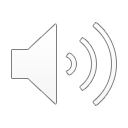 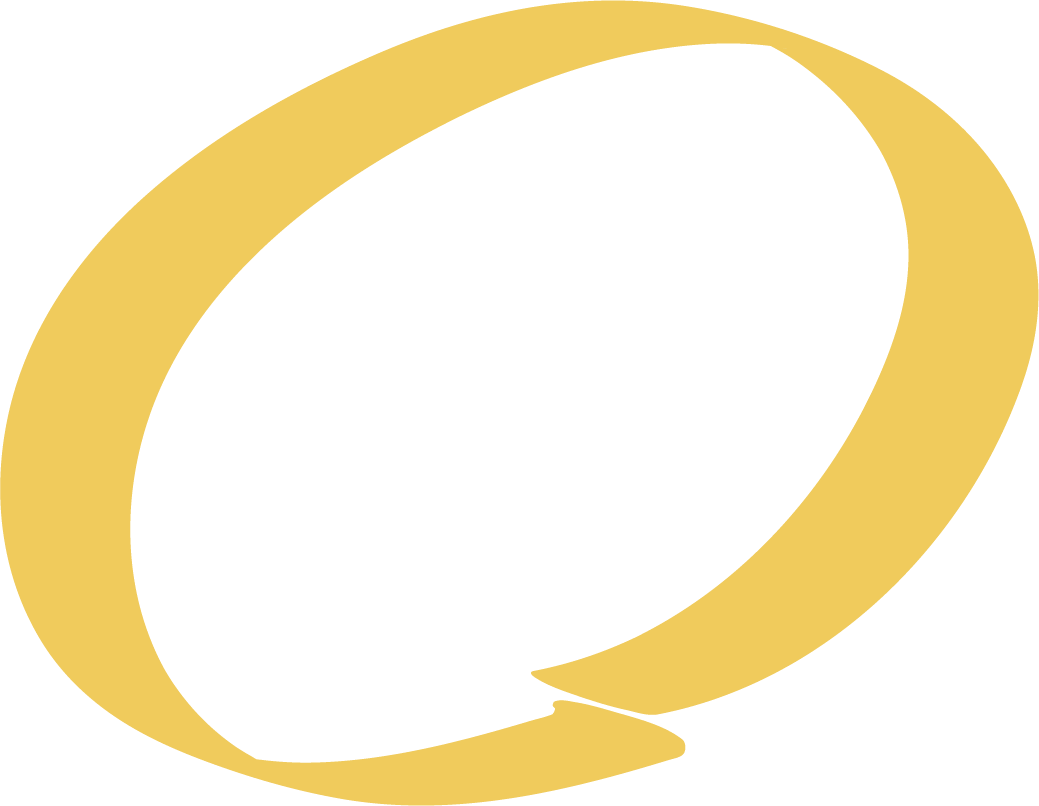 Period Placement & Comma Confusion
4
A pause, comma.

EXAMPLE:  Kim, Morris and Swait (2008) found that “brand loyalty can provide both consumers and companies essential benefits. For consumers, a brand toward which they feel loyal can act as a signal of achieved expectation” (p. 99).
The end. Period.

EXAMPLE: Their population size is “approximately 76.6 million, which has greatly surpassed the Baby Boomers cohort” (Spenner & Smith, 2014, para. 11).
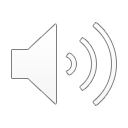 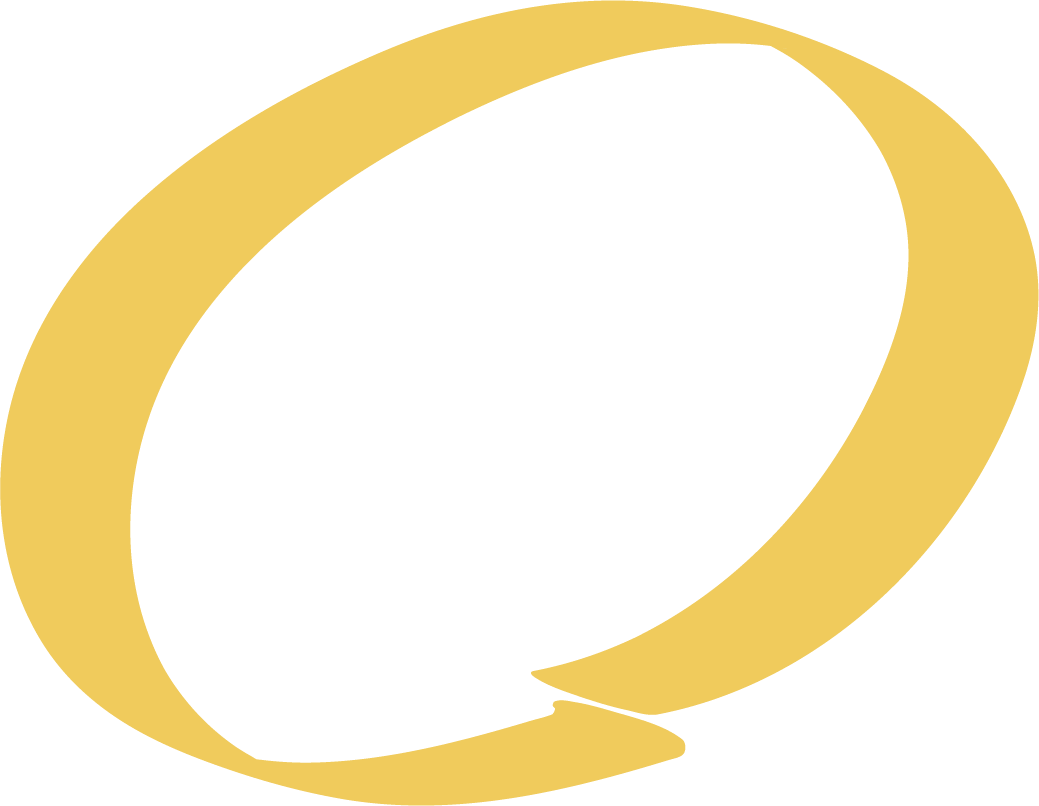 5
No Citation Variety
NOT VARIED: Previous studies have addressed dialogic communication and relationship building strategies among organizations, but few have focused on social media (Fussell & McCorkindale, 2013). In fact, approximately 97% of NPOs are using social media, surpassing the business world (West, 2011). However, social media adoption among some NPOs is still very slow. The rapid shift in technology has changed communications, and NPOs should consider trying to adapt to this new technology, as it is part of the “explosion of the social web” (Willard, 2009, p. 288). 
VARIED: Previous studies have addressed dialogic communication and relationship building strategies among organizations, but few have focused on social media (Fussell & McCorkindale, 2013).  In fact, West (2011) noted that approximately 97% of NPOs are using social media, surpassing the business world.  However, social media adoption among some NPOs is still very slow.  Willard (2009) noted that the rapid shift in technology has changed communications, and NPOs should consider trying to adapt to this new technology, as it is part of the “explosion of the social web” (p. 288).
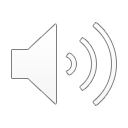 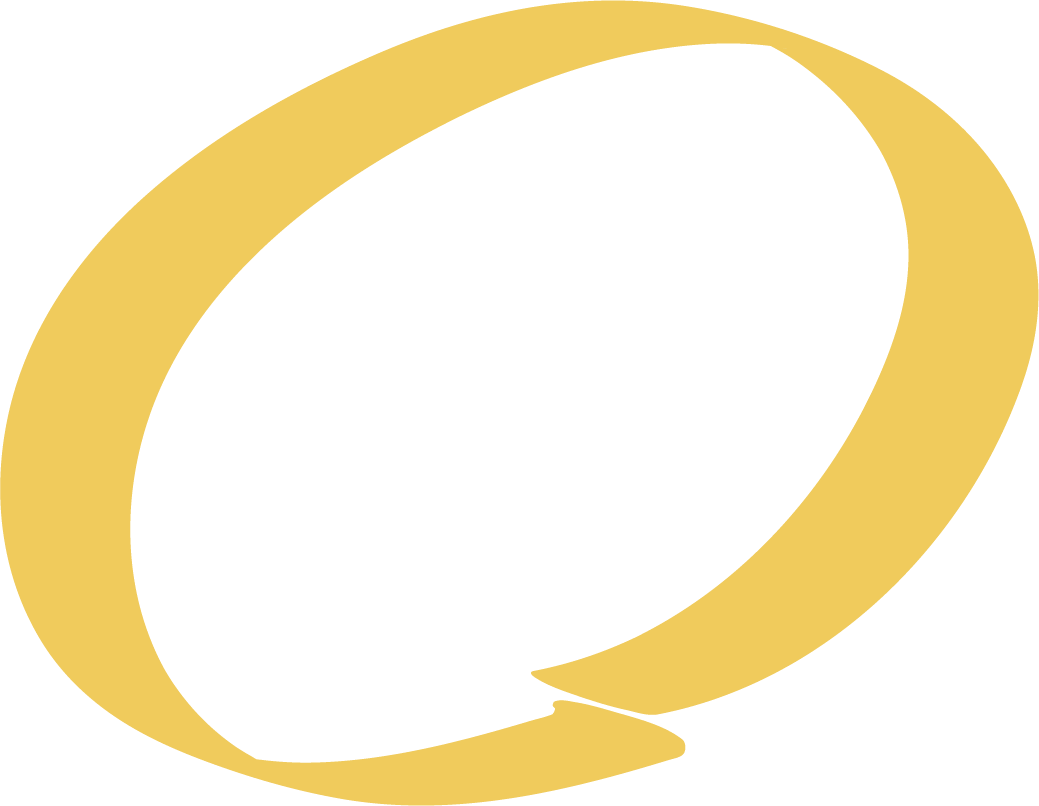 6
Incorrect Header Placement
All headings are bold and in title case
1. Centered, Bold, Title Case Heading
2. Flush Left, Bold, Title Case Heading
3. Flush Left, Bold Italic, Title Case Heading
        	4. Indented, Bold, Title Case Heading. Text begins here.
        	5. Indented, Bold Italic, Title Case Heading. Text begins here.
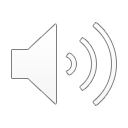 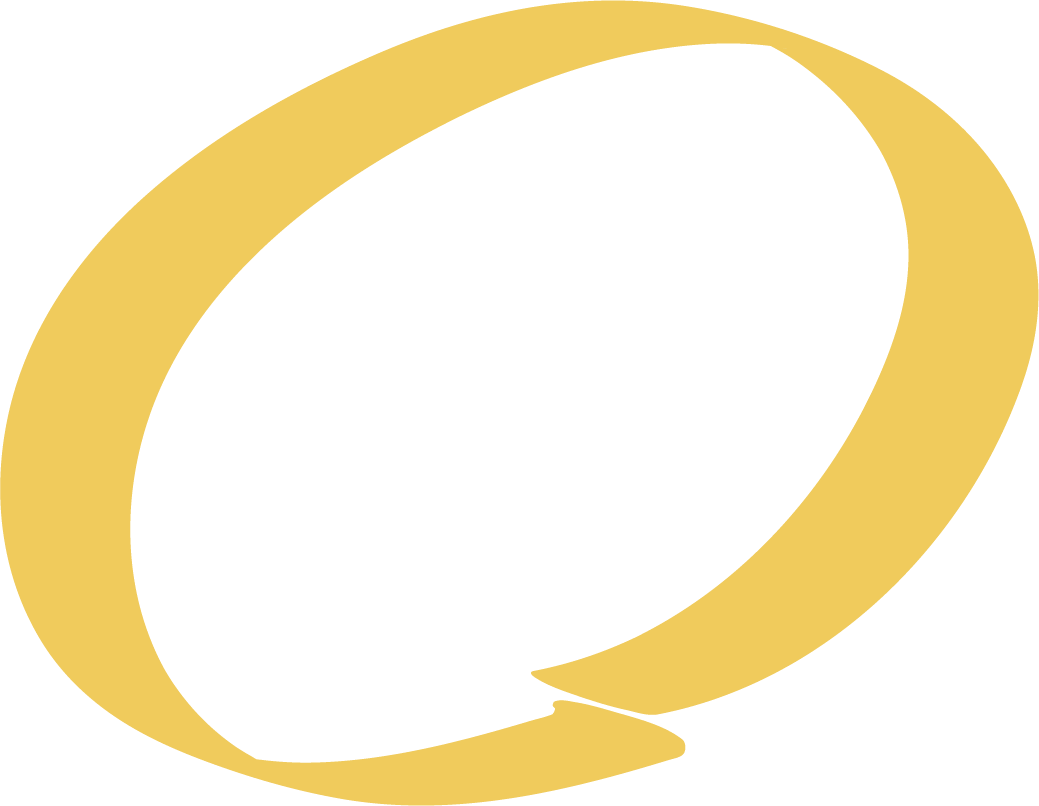 7
Too Many Subheads
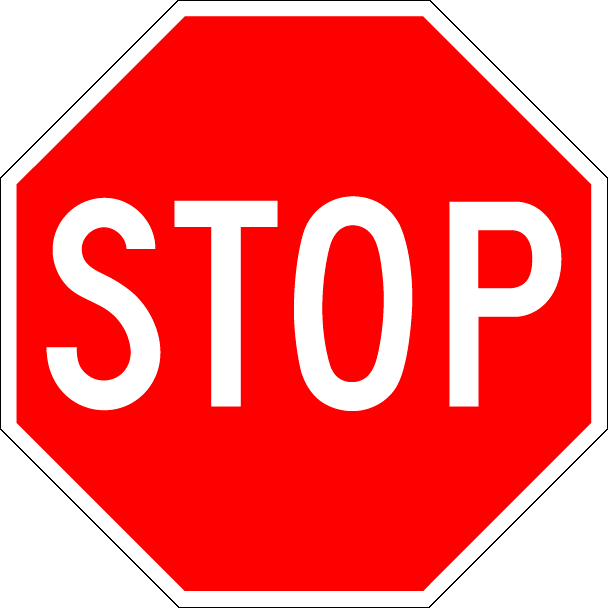 DO NOT OVERUSE HEADINGS
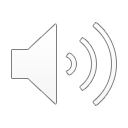 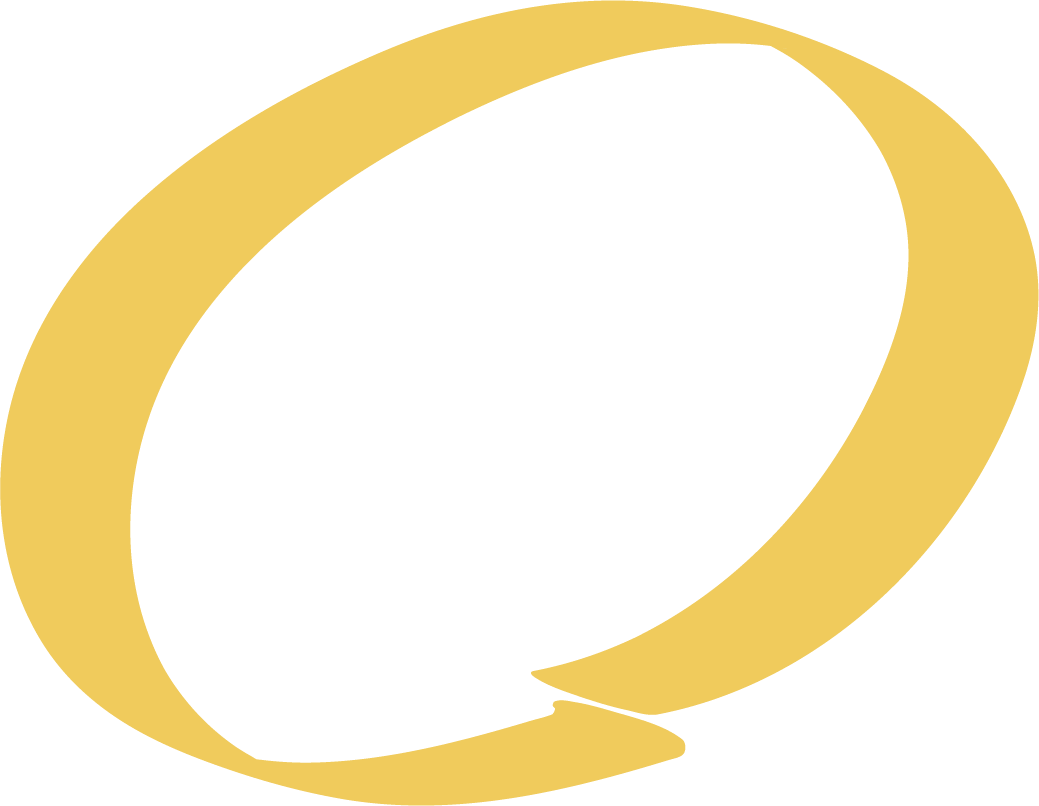 8
Reference Page Issues
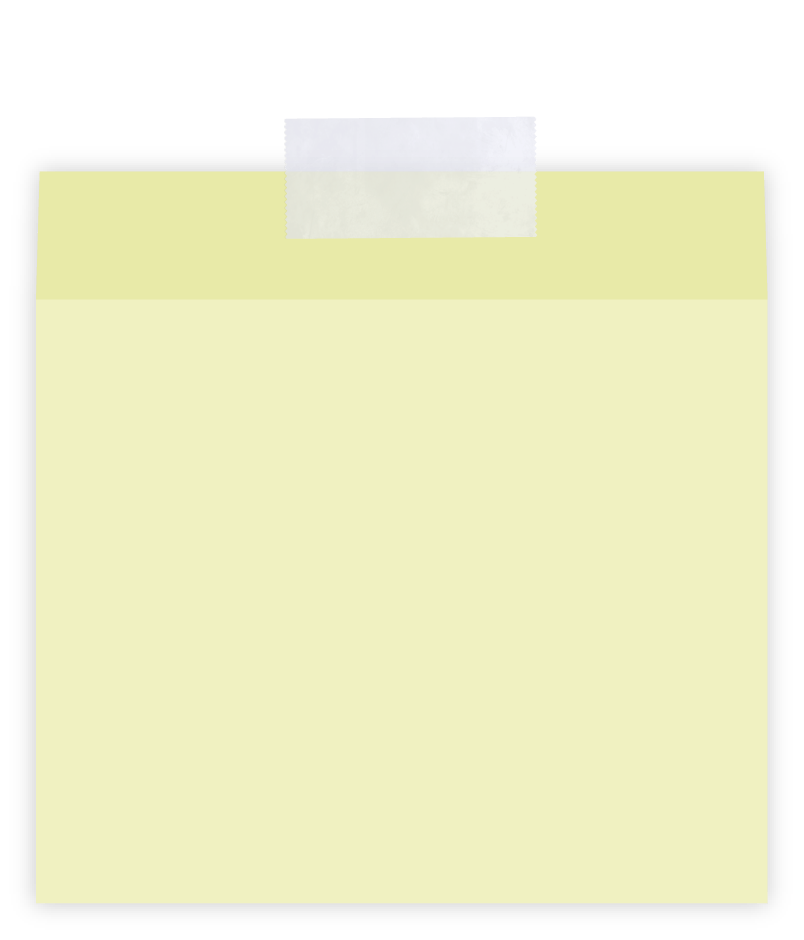 Reference examples, pp. 313–352
AND…see inside the back cover for reference list entries at a glance
ANY entry that starts like this is wrong: https://draweb.njcu.edu
The format standardized in the 7th edition is the use of https://doi.org/
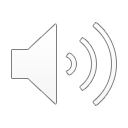 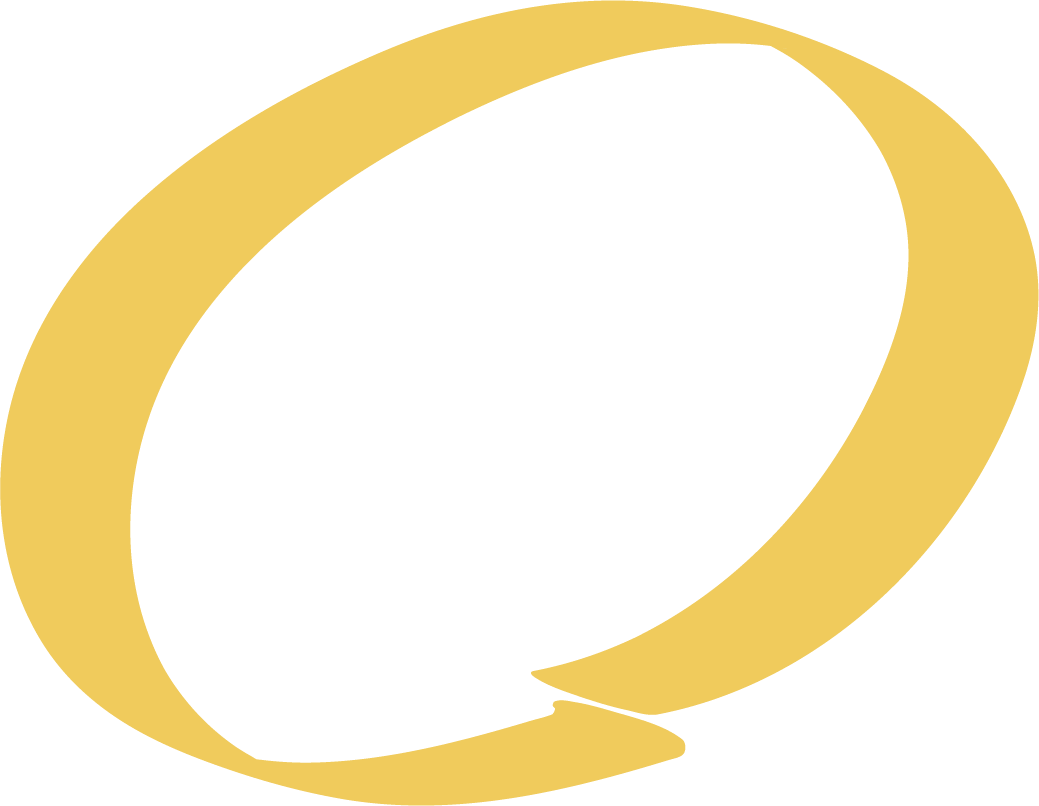 9
Format and Tense Avoidance
TENSE: PAST TENSE (except for reporting current results of a study)
Rennie and Williams (2021) FOUND that …
NOT: Rennie and Williams (2021) demonstrate that…
NOT: Rennie and Williams (2021) will show that …
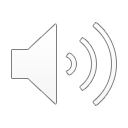 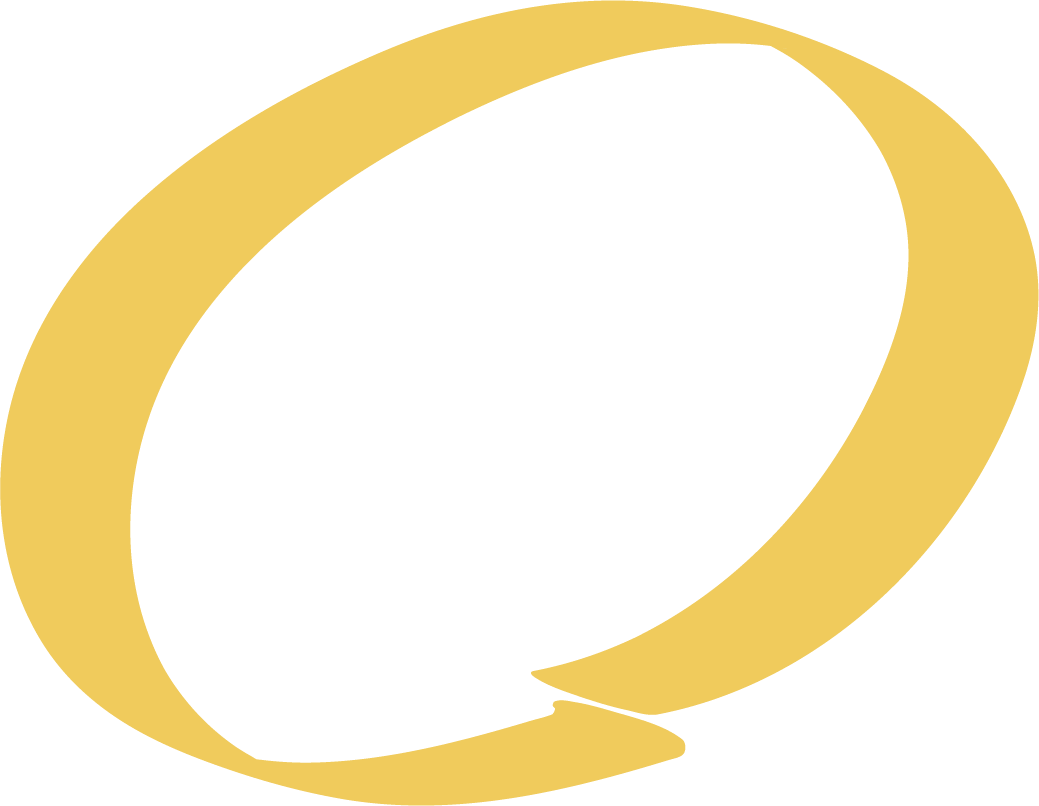 10
Screen Reading
Print
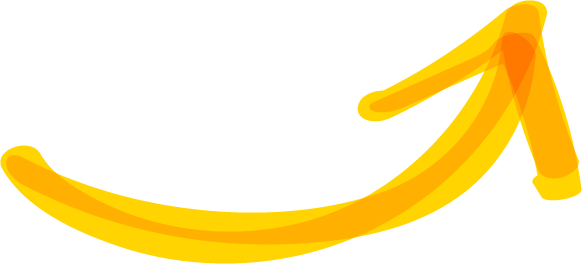 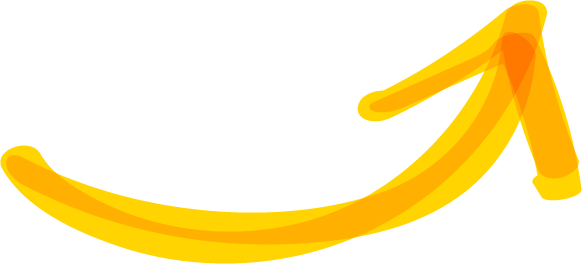 Hand In
Read
Revise
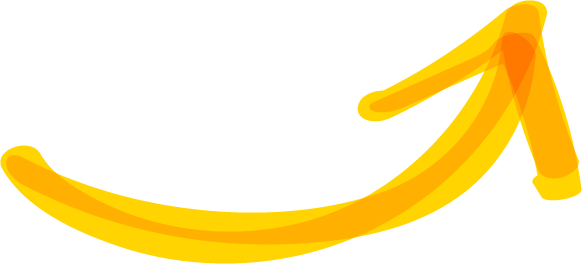 “Everything good starts in WORD.”
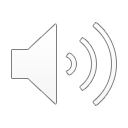 APA Style



APA Style Blog
Need More Help?
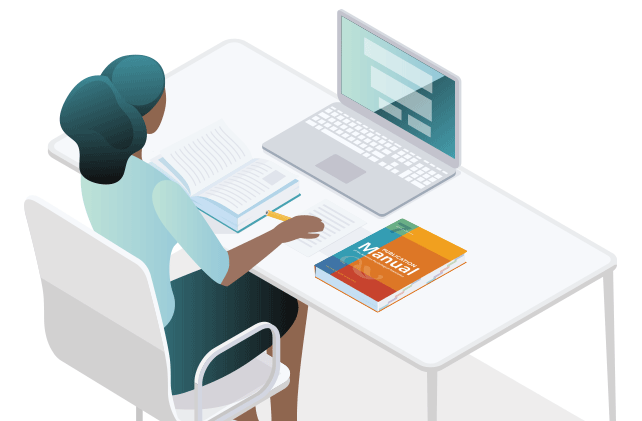 Check out these sources  

As well as our other videos in our “10 Minutes On” series, available on the Marketing Department Website:
https://www.njcu.edu/academics/schools-colleges/school-business/departments/marketing
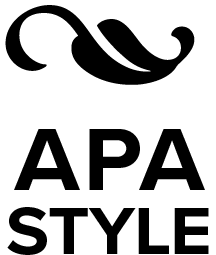 We’re here to help you succeed!
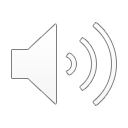 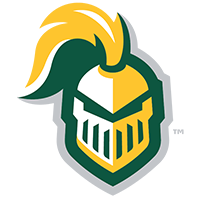 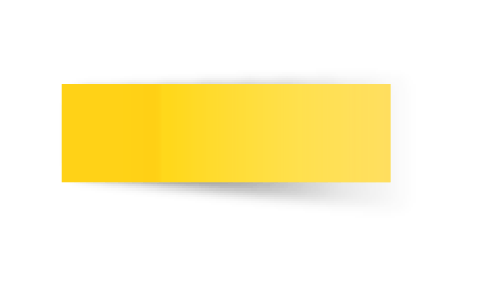 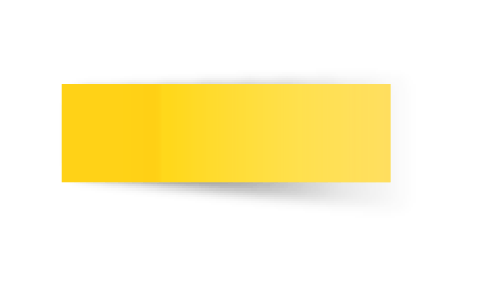 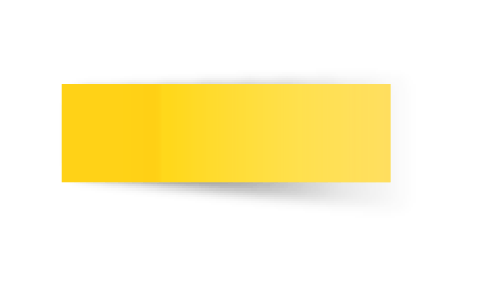 Thanks!
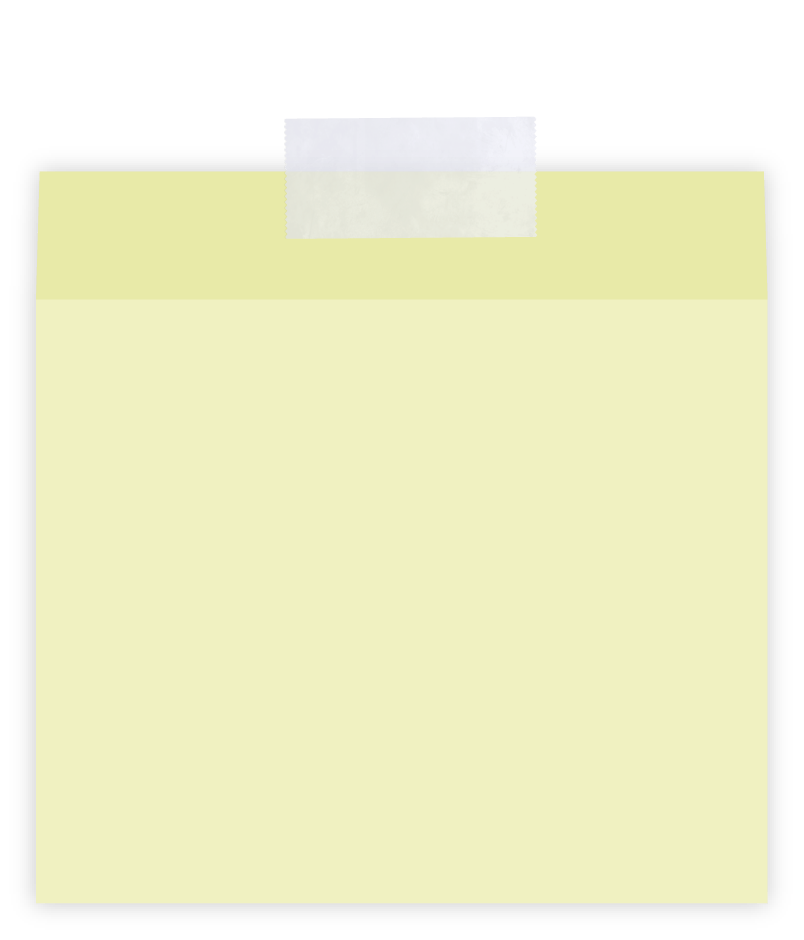 Graphics Used:

Transparent Clock Creative [Photograph]. (n.d.). PNGITEM.com.
M. (n.d.). Vector — Girl diary [Photograph]. Https://www.123rf.com/profile_microone/.
[Photograph]. (n.d.). New Jersey University Athletics, Official Athletics Website.
Created by Maria Isabel Sanchez, Marketing Major, 2022 Graduate
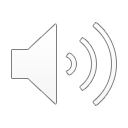